Srednja strukovna škola bana Josipa Jelačića,
Dinka Šimunovića 14, 21230 Sinj
NOVAC
Ime i prezime: Toni Bilokapić
Razred: 1.b
Smjer: Komercijalist
Nastavni predmet: Računvodstvo
NOVAC
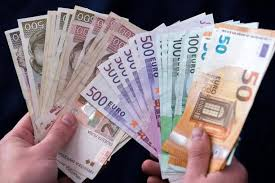 NOVAC - DEFINICIJE
platežno sredstvo za razmjenu dobara
povijesni  i gospodarski dokument vremena
zakonsko definitivno sredstvo prometa i plaćanja u nekoj zemlji
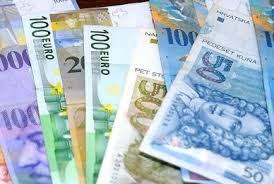 FUNKCIJE NOVCA
funkcija prometa i plaćanja 
štednje
mjere cijena/vrijednosti
svjetski novac
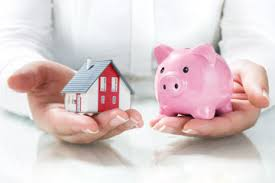 SVJETSKI NOVAC
u različitim zemljama različite su valute plaćanja
formalna vrijednost jedne valute – ona vrijednost koju je utvrdila država i stvarna vrijednost na tržištu mogu se razlikovati
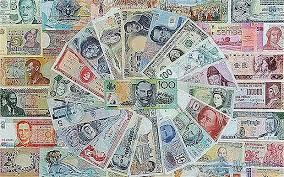 HRVATSKA KUNA
naziv kuna za trajnu hrvatsku valutu odabran je zbog značajne uloge kunina krzna u hrvatskoj monetarnoj i fiskalnoj povijesti.
na Dan državnosti, 30. svibnja 1994. godine, uvedena je kuna kao novčana jedinica Republike Hrvatske
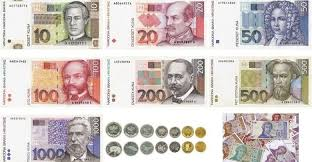 EURO
euro (simbol: €) je ime jedinstvene europske valute koja je u uporabi od 1. siječnja 1999., a od siječnja 2015. njezina uporaba proširena je na 19 država
uvođenje eura kao jedinstvene valute u Europskoj uniji treća je faza stvaranja Ekonomske i monetarne unije.
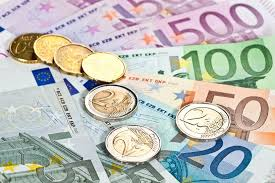 DOLAR
dolar je sredstvo plaćanja, obračuna i razmjene u SAD-u. 
odmah poslije rata za nezavisnost 1785. godine, prvi ministar financija nove vlade, Alexander Hamilton, je kao sredstvo plaćanja, obračuna i razmjene predložio dolar.
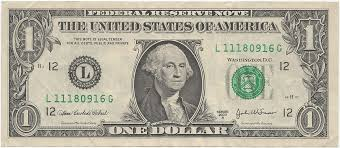 POVIJESNI RAZVOJ NOVCA
Robni novac i simbolični
robni novac – razmjena dobara putem trampe, tj.razmjenom robe za robu
stoka, žito, krzno – imaju funkciju novca 
razvojem trgovine javlja se potreba za novčanim oblikom vrijednosti
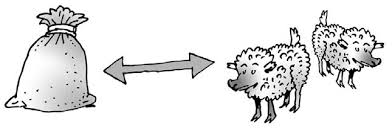 U početku su za novac korišteni razni materijali:
	- grumen
	- šipka
	-predmet od zlata ili srebra
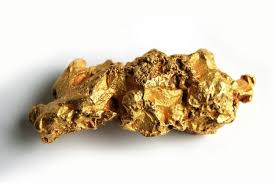 Simbolični novac
krzno
koža i sl.
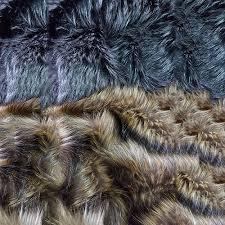 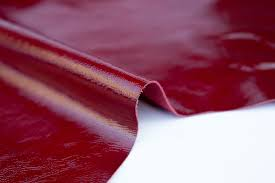 Fakultativni novac:
	- vrijednosni papiri
	- mjenice
	- čekovi
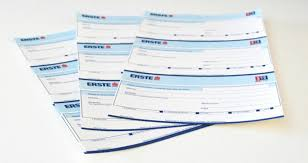 Suvremeni novčani sustav
	- razvio se razvojem gospodarstva
	- u svijetu je danas sustav papirnate valute
	- ključnu  važnost u suvremenom novčanom  svijetu  imaju banke
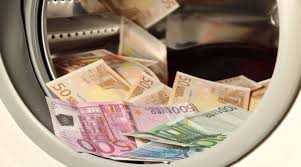 ZAKLJUČAK
razvitkom trgovine javlja se potreba za novcem
u početku je imao drugačiji oblik, razvitkom gospodarstva dobiva današnji oblik
različite države imaju različite valute
bez novca bi razmjena dobara i usluga danas bila nezamisliva
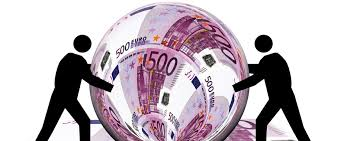 IZVORI:
https://www.hnb.hr/novac
https://www.enciklopedija.hr/natuknica.aspx?id=44191
https://hr.wikipedia.org/